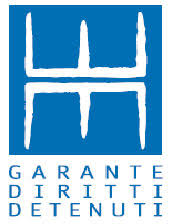 Periodo 1 gennaio 26 marzo:
Decessi e suicidi negli Istituti penitenziari in Italia (2021-2025)
Fonte: elaborazioni su dati Garante Nazionale dei Diritti delle persone private della libertà
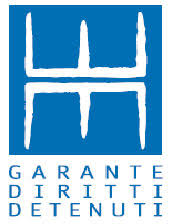 Persone che si sono suicidate in carece in Italia tra il 1 gennaio  e il 26 marzo 2025
Per nazionalità, posizione giuridica d durate della pena residua
Fonte: elaborazioni su dati Garante Nazionale dei Diritti delle persone private della libertà